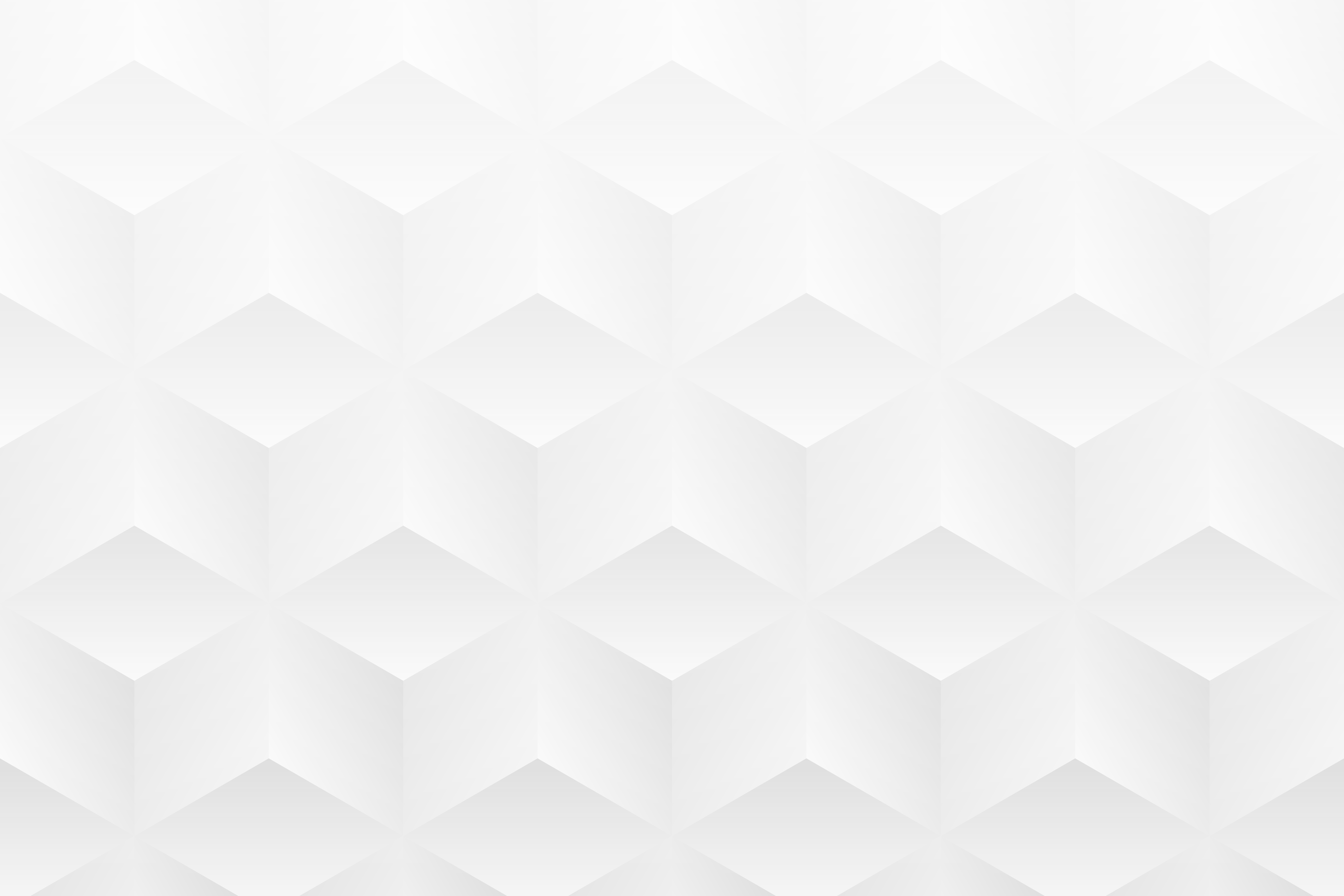 PRODUCT PROBLEM STATEMENT SLIDE TEMPLATE
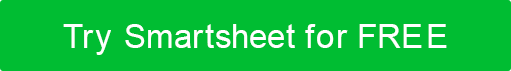 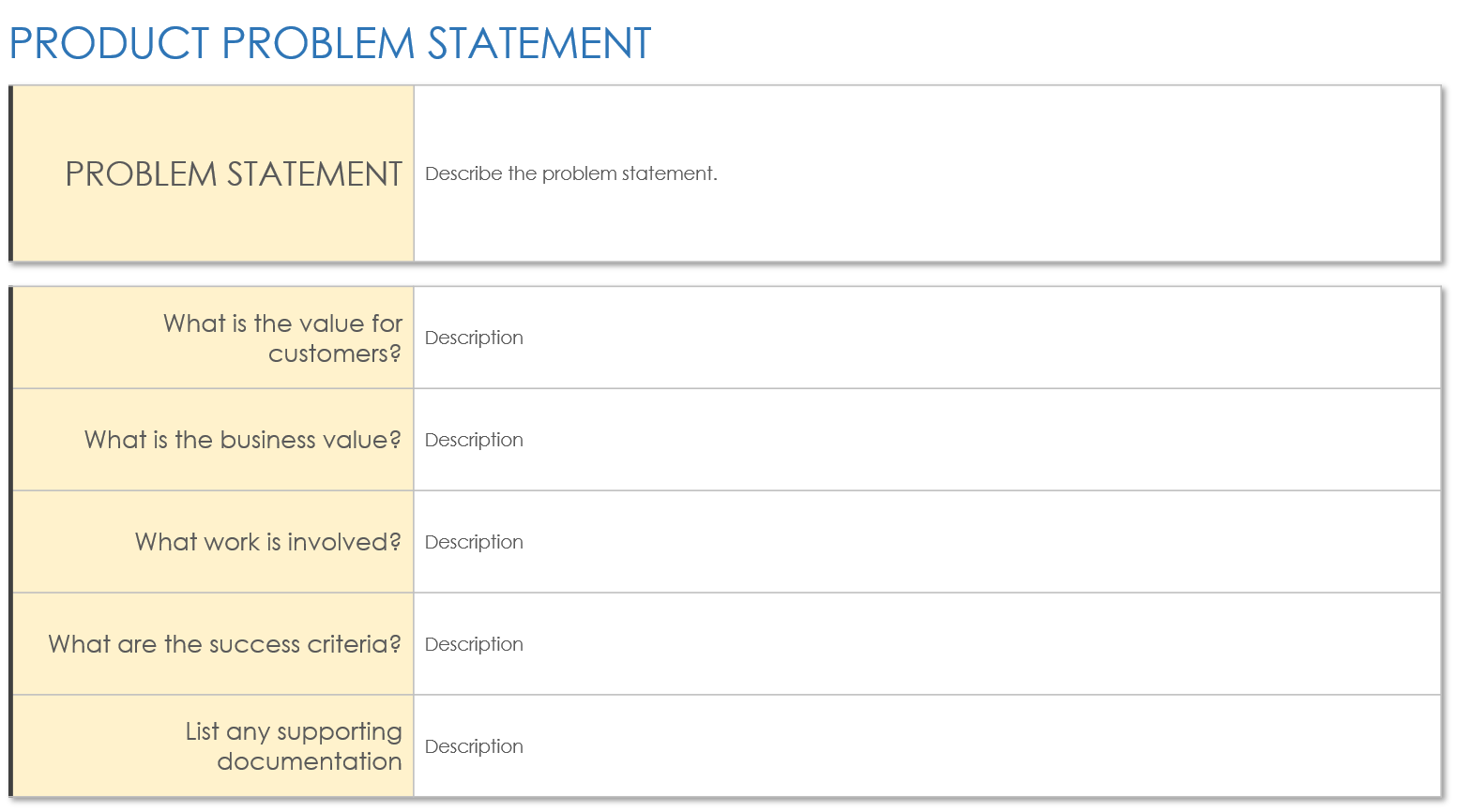 CREATED BY
NAME

Date Created: MM/DD/YY
PRODUCT PROBLEM STATEMENT